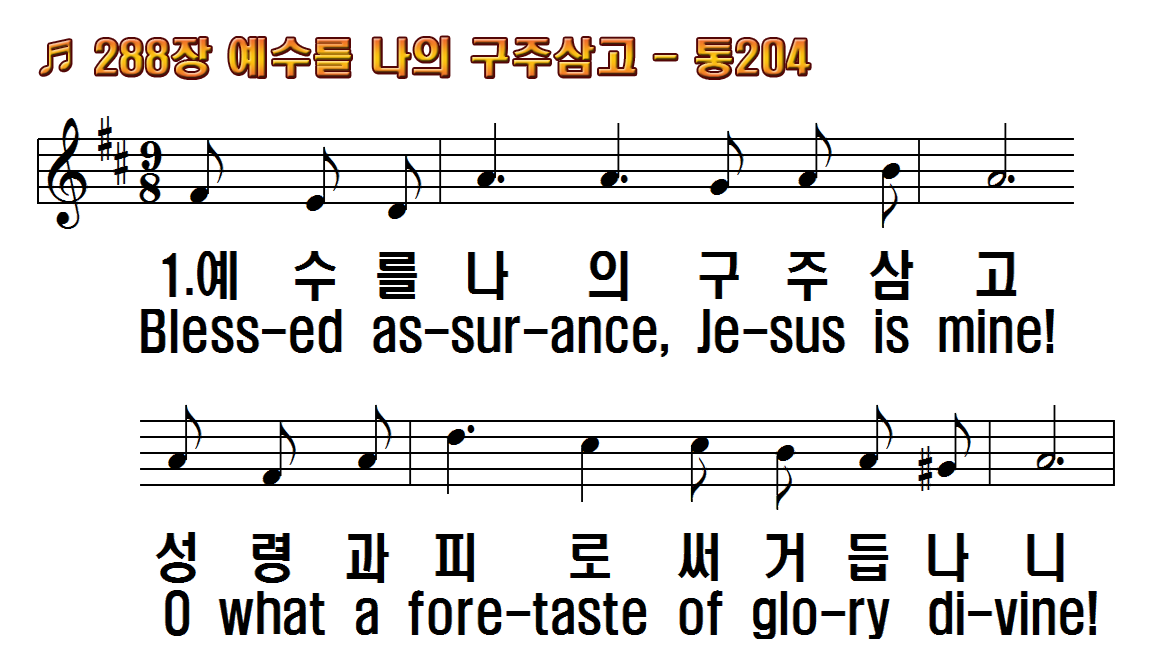 1.예수를 나의 구주 삼고
2.온전히 주께 맡긴 내 영
3.주안에 기쁨 누림으로
후.이것이 나의 간증이요
1.Blessed assurance, Jesus is
2.Perfect submission, perfect
3.Perfect submission, all is at
R.This is my story, this is my
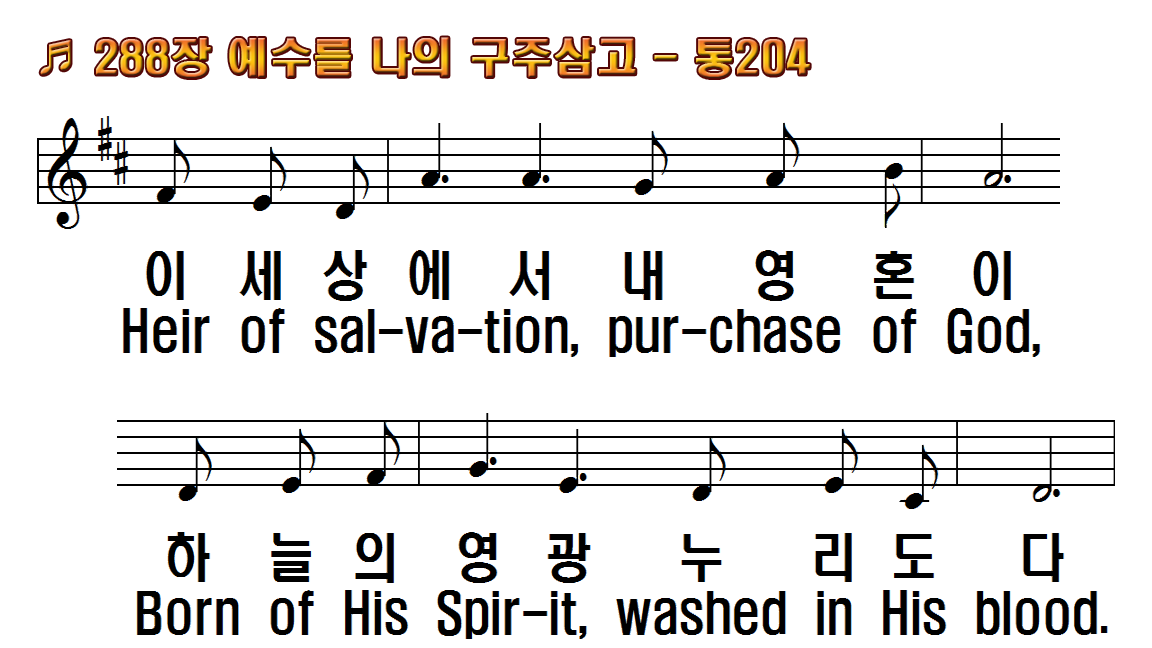 1.예수를 나의 구주 삼고
2.온전히 주께 맡긴 내 영
3.주안에 기쁨 누림으로
후.이것이 나의 간증이요
1.Blessed assurance, Jesus is
2.Perfect submission, perfect
3.Perfect submission, all is at
R.This is my story, this is my
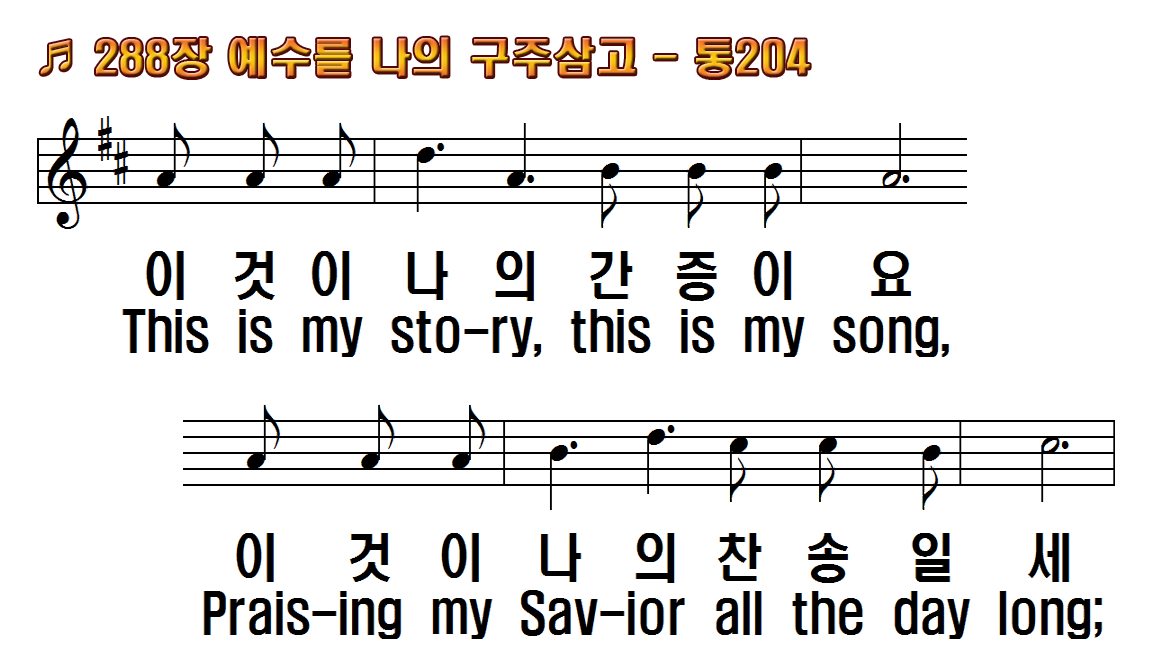 1.예수를 나의 구주 삼고
2.온전히 주께 맡긴 내 영
3.주안에 기쁨 누림으로
후.이것이 나의 간증이요
1.Blessed assurance, Jesus is
2.Perfect submission, perfect
3.Perfect submission, all is at
R.This is my story, this is my
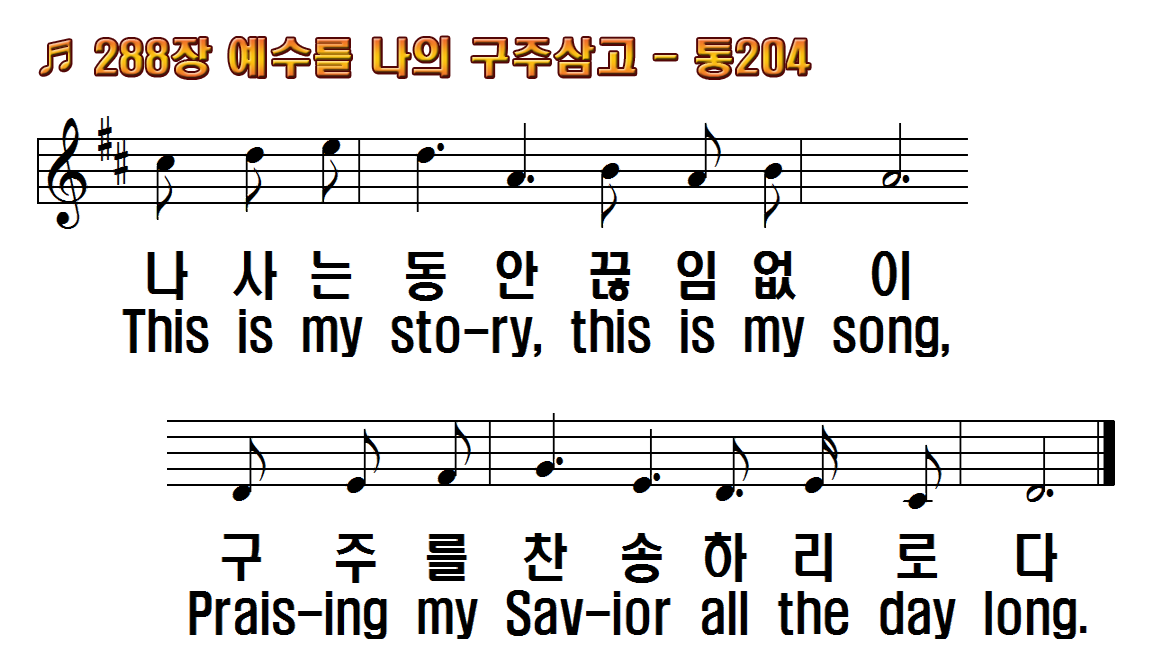 1.예수를 나의 구주 삼고
2.온전히 주께 맡긴 내 영
3.주안에 기쁨 누림으로
후.이것이 나의 간증이요
1.Blessed assurance, Jesus is
2.Perfect submission, perfect
3.Perfect submission, all is at
R.This is my story, this is my
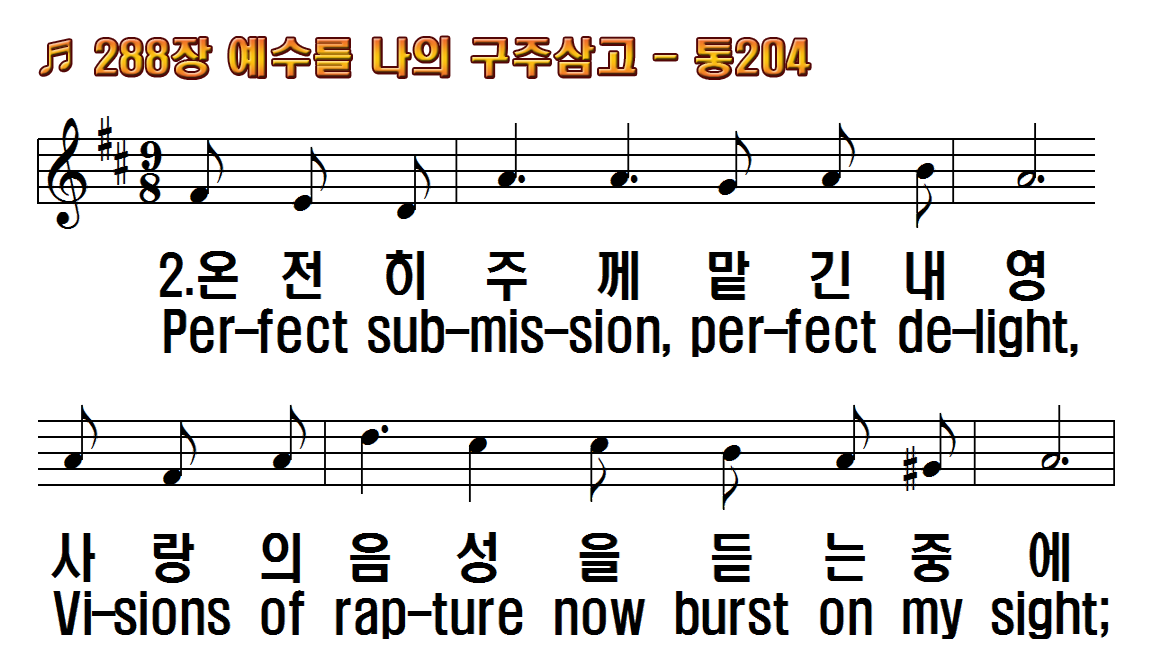 1.예수를 나의 구주 삼고
2.온전히 주께 맡긴 내 영
3.주안에 기쁨 누림으로
후.이것이 나의 간증이요
1.Blessed assurance, Jesus is
2.Perfect submission, perfect
3.Perfect submission, all is at
R.This is my story, this is my
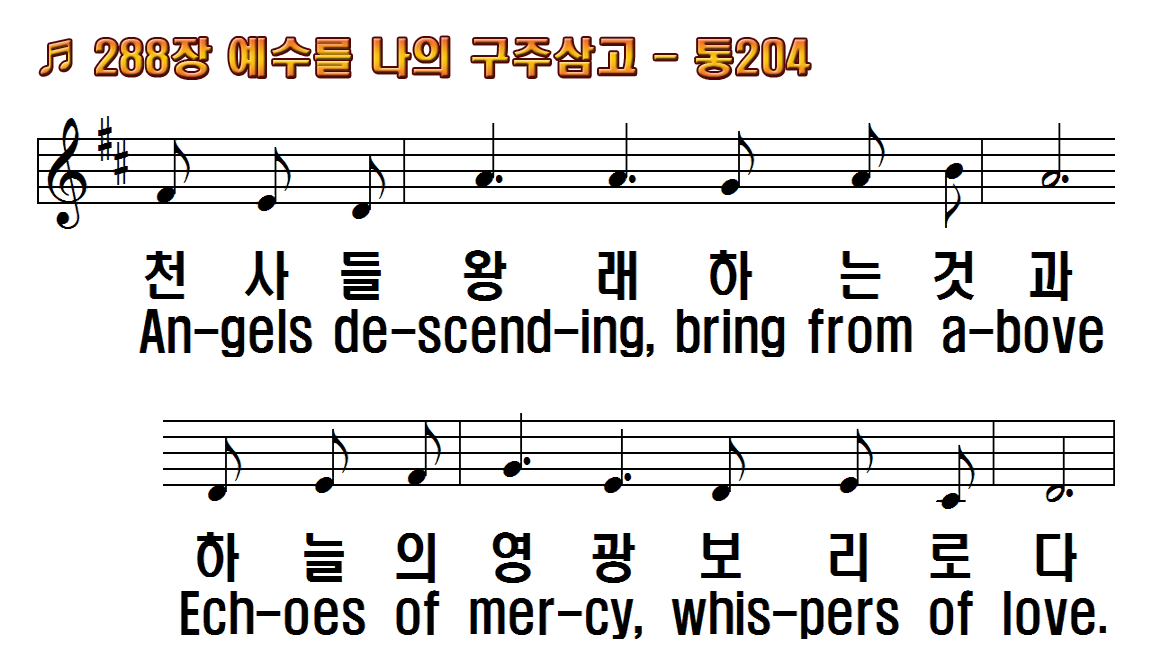 1.예수를 나의 구주 삼고
2.온전히 주께 맡긴 내 영
3.주안에 기쁨 누림으로
후.이것이 나의 간증이요
1.Blessed assurance, Jesus is
2.Perfect submission, perfect
3.Perfect submission, all is at
R.This is my story, this is my
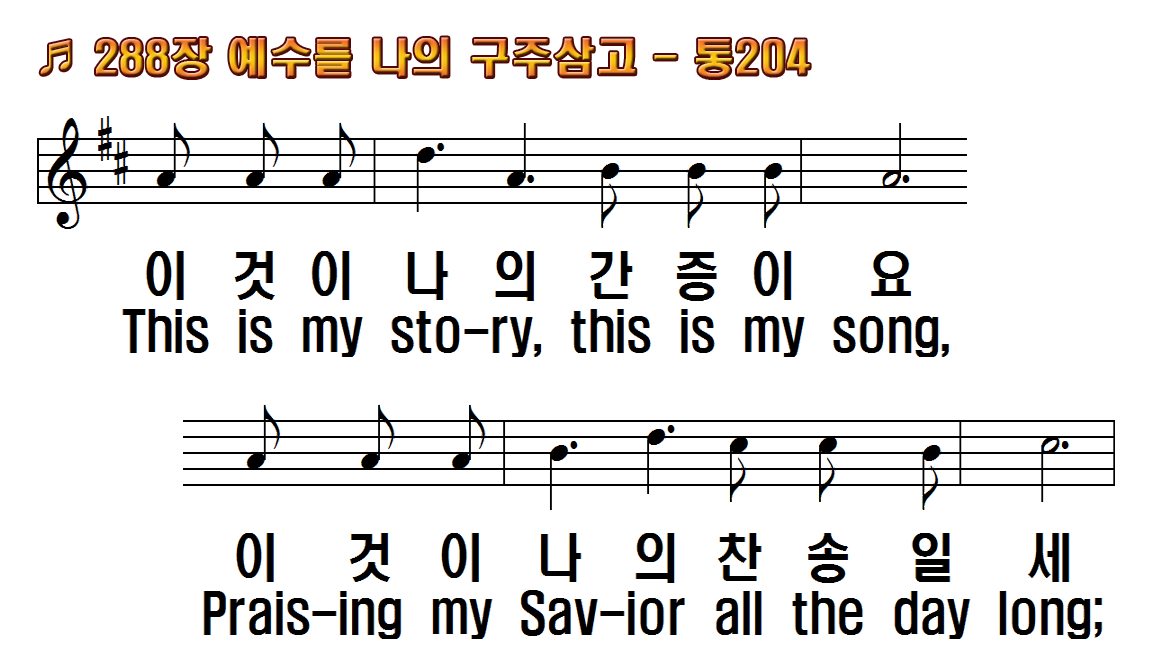 1.예수를 나의 구주 삼고
2.온전히 주께 맡긴 내 영
3.주안에 기쁨 누림으로
후.이것이 나의 간증이요
1.Blessed assurance, Jesus is
2.Perfect submission, perfect
3.Perfect submission, all is at
R.This is my story, this is my
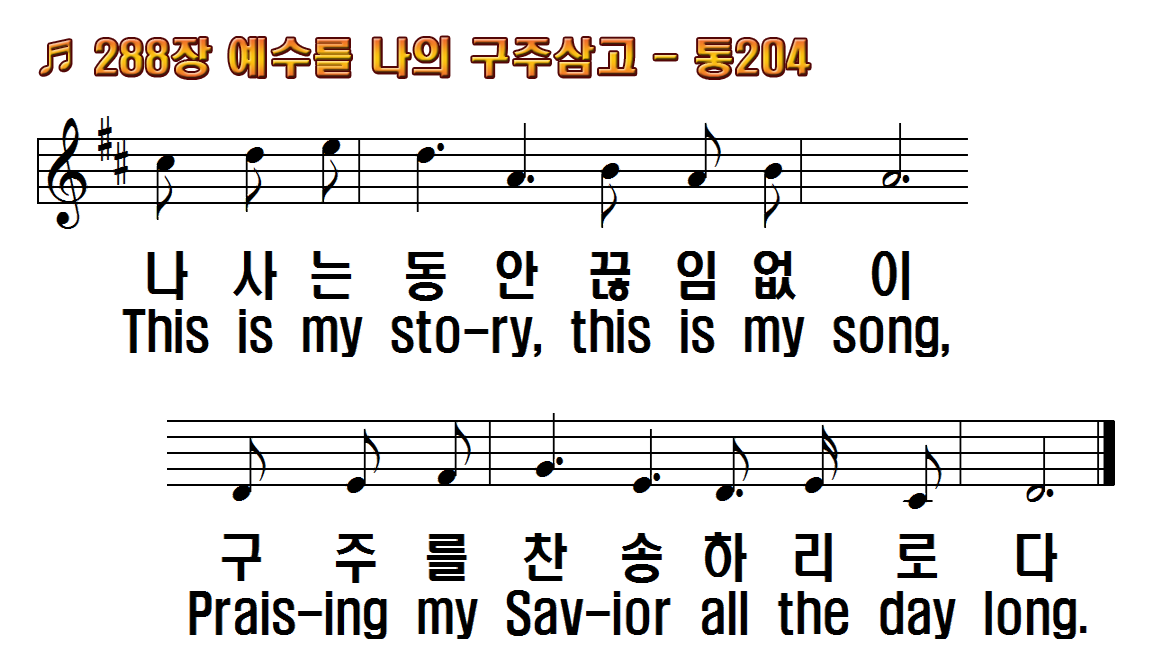 1.예수를 나의 구주 삼고
2.온전히 주께 맡긴 내 영
3.주안에 기쁨 누림으로
후.이것이 나의 간증이요
1.Blessed assurance, Jesus is
2.Perfect submission, perfect
3.Perfect submission, all is at
R.This is my story, this is my
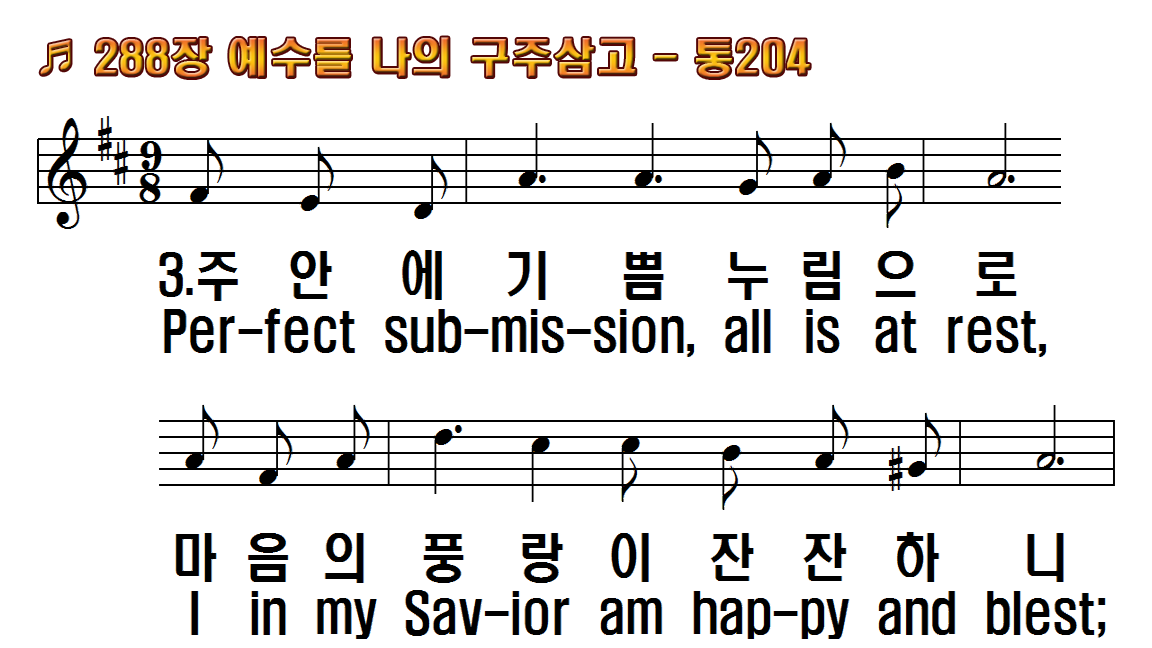 1.예수를 나의 구주 삼고
2.온전히 주께 맡긴 내 영
3.주안에 기쁨 누림으로
후.이것이 나의 간증이요
1.Blessed assurance, Jesus is
2.Perfect submission, perfect
3.Perfect submission, all is at
R.This is my story, this is my
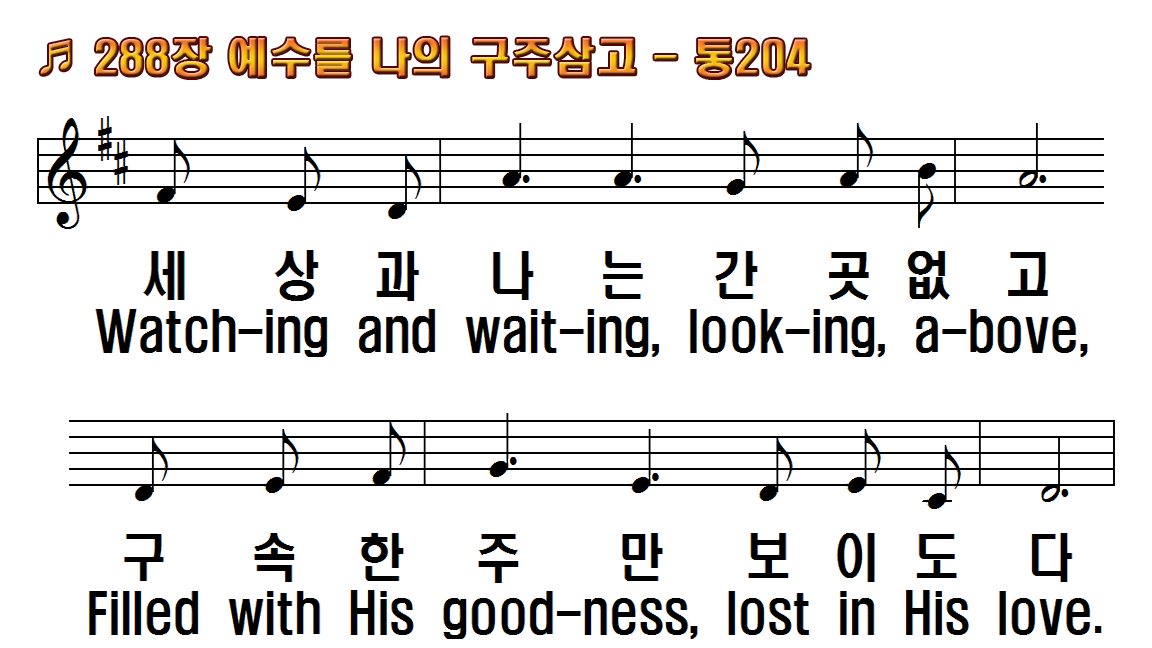 1.예수를 나의 구주 삼고
2.온전히 주께 맡긴 내 영
3.주안에 기쁨 누림으로
후.이것이 나의 간증이요
1.Blessed assurance, Jesus is
2.Perfect submission, perfect
3.Perfect submission, all is at
R.This is my story, this is my
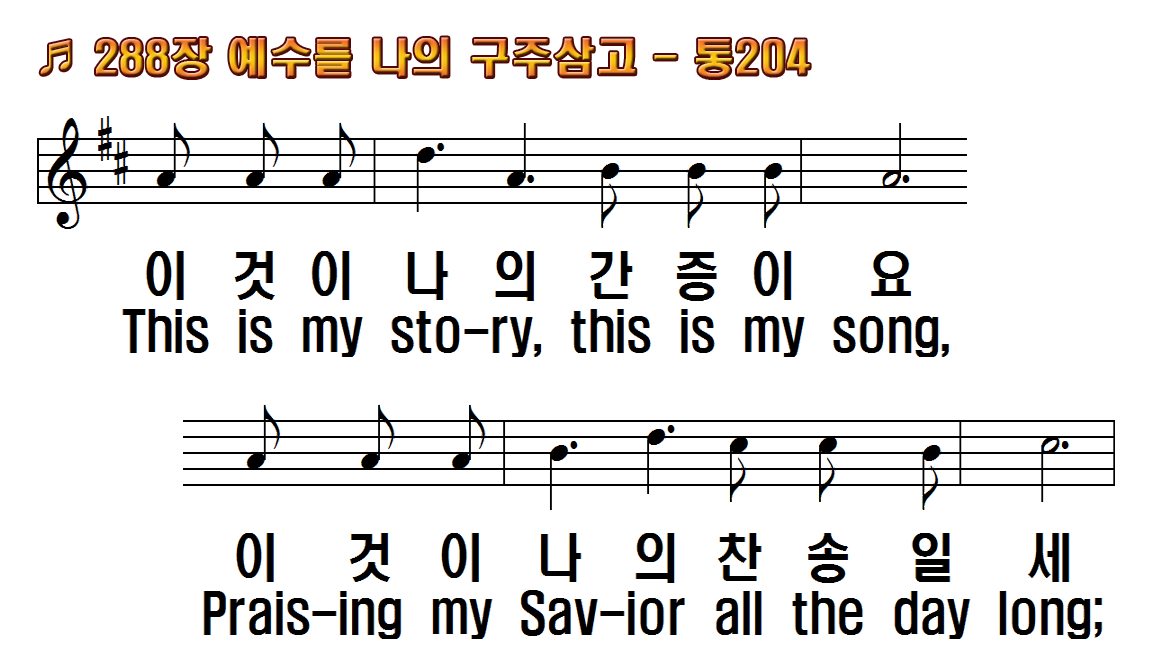 1.예수를 나의 구주 삼고
2.온전히 주께 맡긴 내 영
3.주안에 기쁨 누림으로
후.이것이 나의 간증이요
1.Blessed assurance, Jesus is
2.Perfect submission, perfect
3.Perfect submission, all is at
R.This is my story, this is my
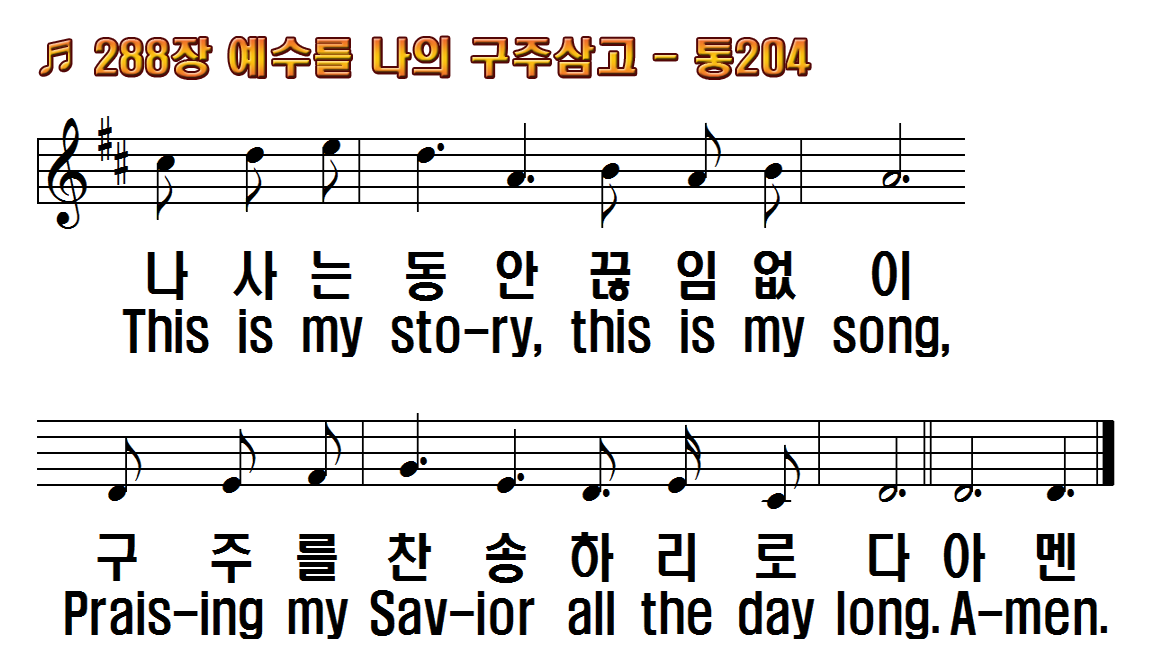 1.예수를 나의 구주 삼고
2.온전히 주께 맡긴 내 영
3.주안에 기쁨 누림으로
후.이것이 나의 간증이요
1.Blessed assurance, Jesus is
2.Perfect submission, perfect
3.Perfect submission, all is at
R.This is my story, this is my
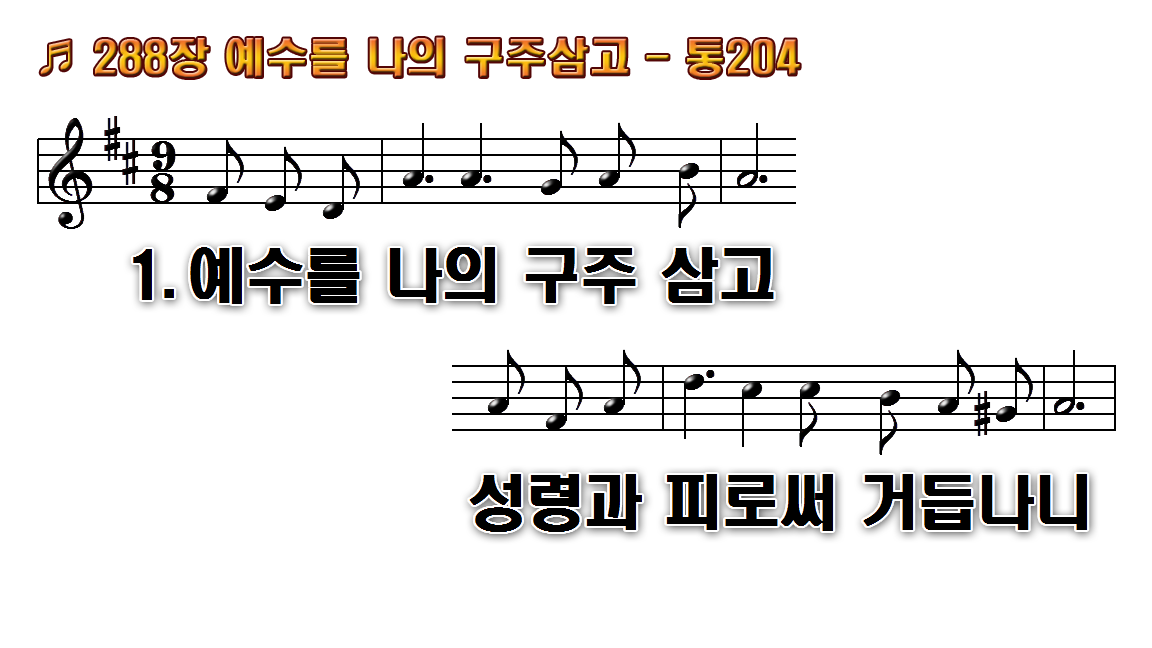 1.예수를 나의 구주 삼고 성령과
2.온전히 주께 맡긴 내 영
3.주 안에 기쁨 누림으로 마음의
후.이것이 나의 간증이요
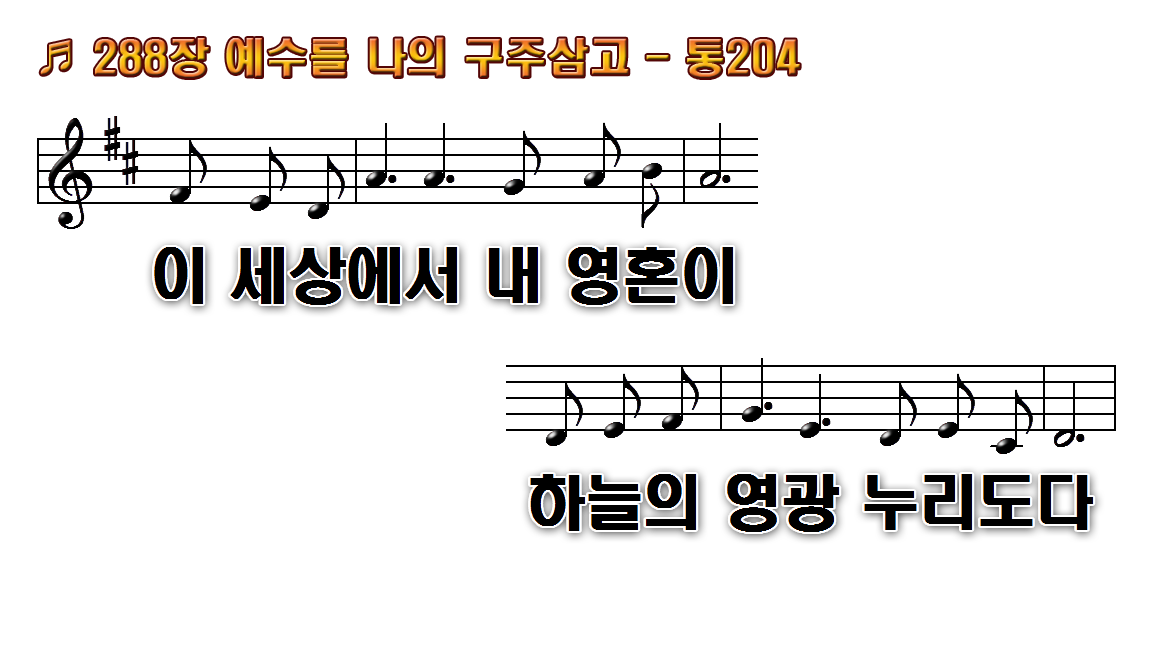 1.예수를 나의 구주 삼고 성령과
2.온전히 주께 맡긴 내 영
3.주 안에 기쁨 누림으로 마음의
후.이것이 나의 간증이요
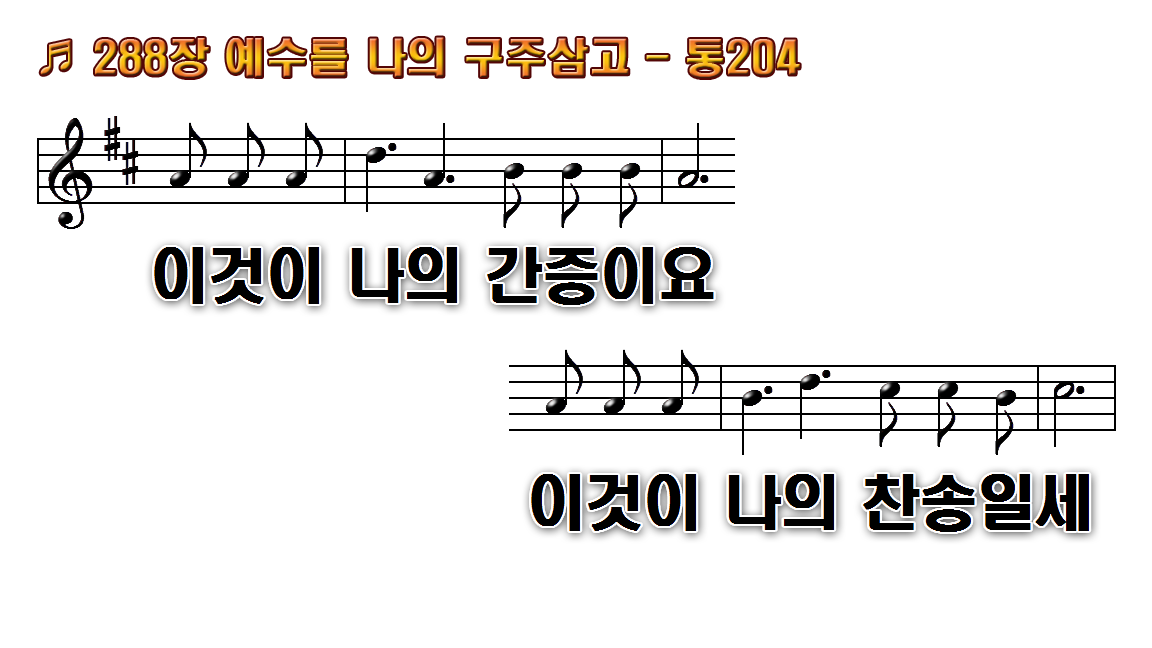 1.예수를 나의 구주 삼고 성령과
2.온전히 주께 맡긴 내 영
3.주 안에 기쁨 누림으로 마음의
후.이것이 나의 간증이요
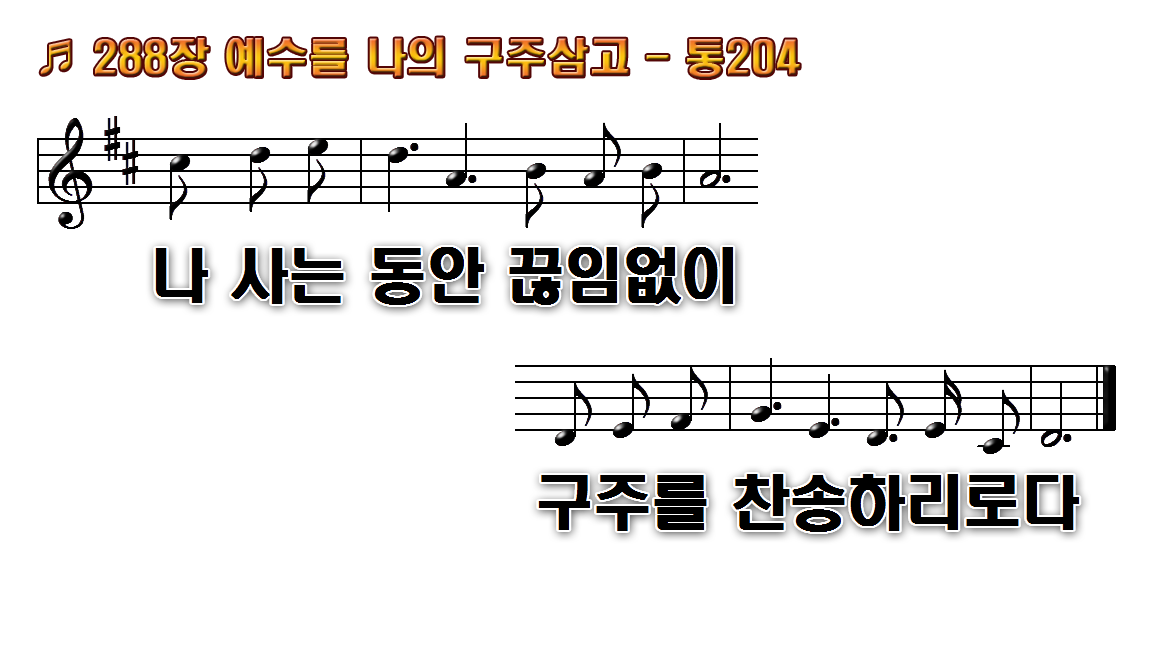 1.예수를 나의 구주 삼고 성령과
2.온전히 주께 맡긴 내 영
3.주 안에 기쁨 누림으로 마음의
후.이것이 나의 간증이요
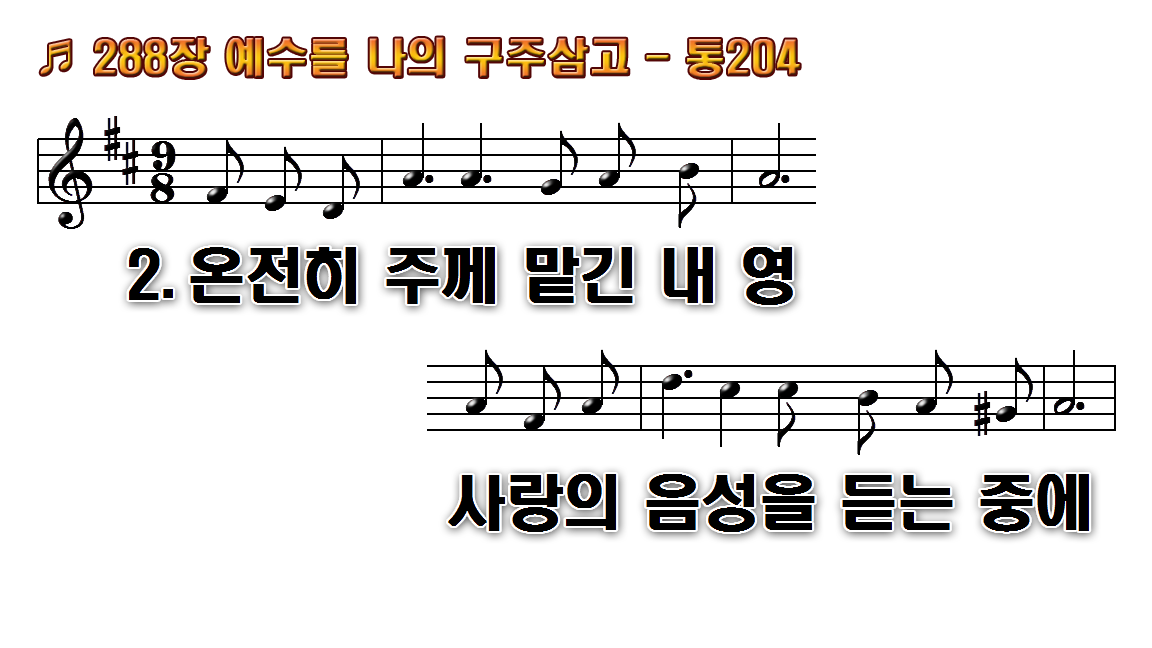 1.예수를 나의 구주 삼고 성령과
2.온전히 주께 맡긴 내 영
3.주 안에 기쁨 누림으로 마음의
후.이것이 나의 간증이요
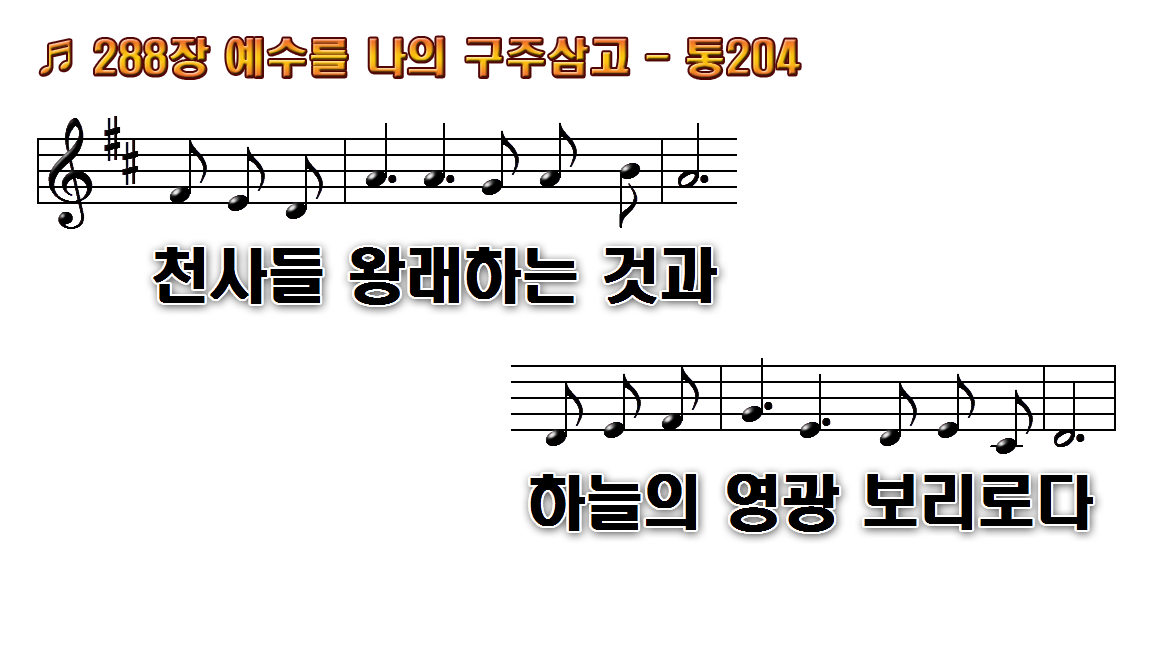 1.예수를 나의 구주 삼고 성령과
2.온전히 주께 맡긴 내 영
3.주 안에 기쁨 누림으로 마음의
후.이것이 나의 간증이요
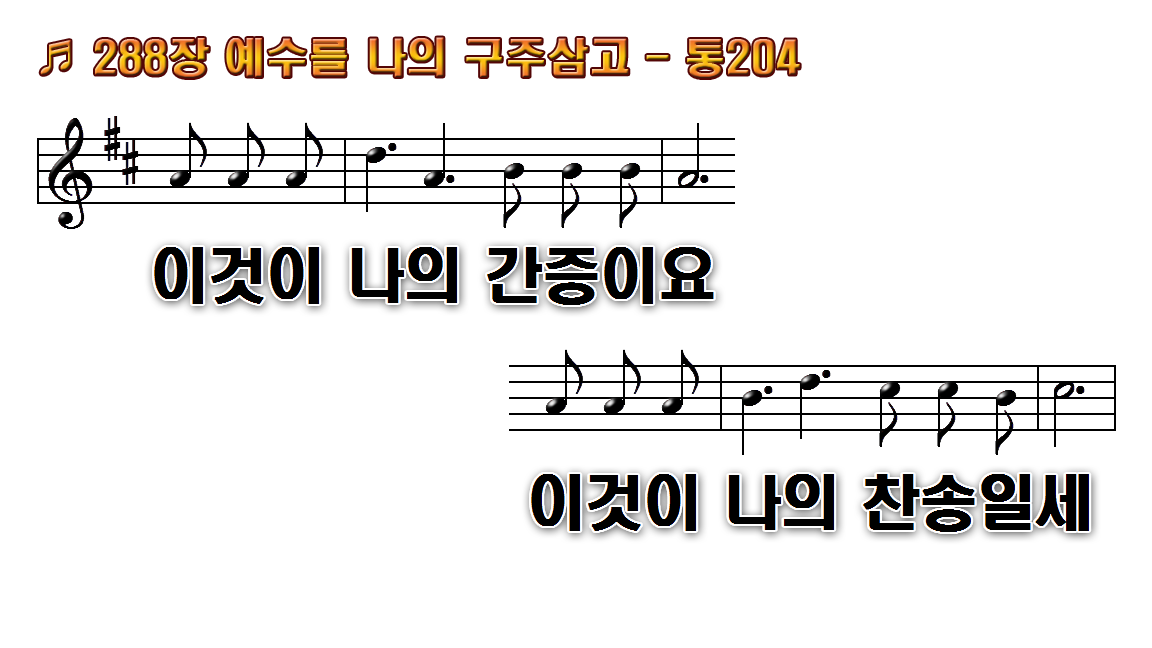 1.예수를 나의 구주 삼고 성령과
2.온전히 주께 맡긴 내 영
3.주 안에 기쁨 누림으로 마음의
후.이것이 나의 간증이요
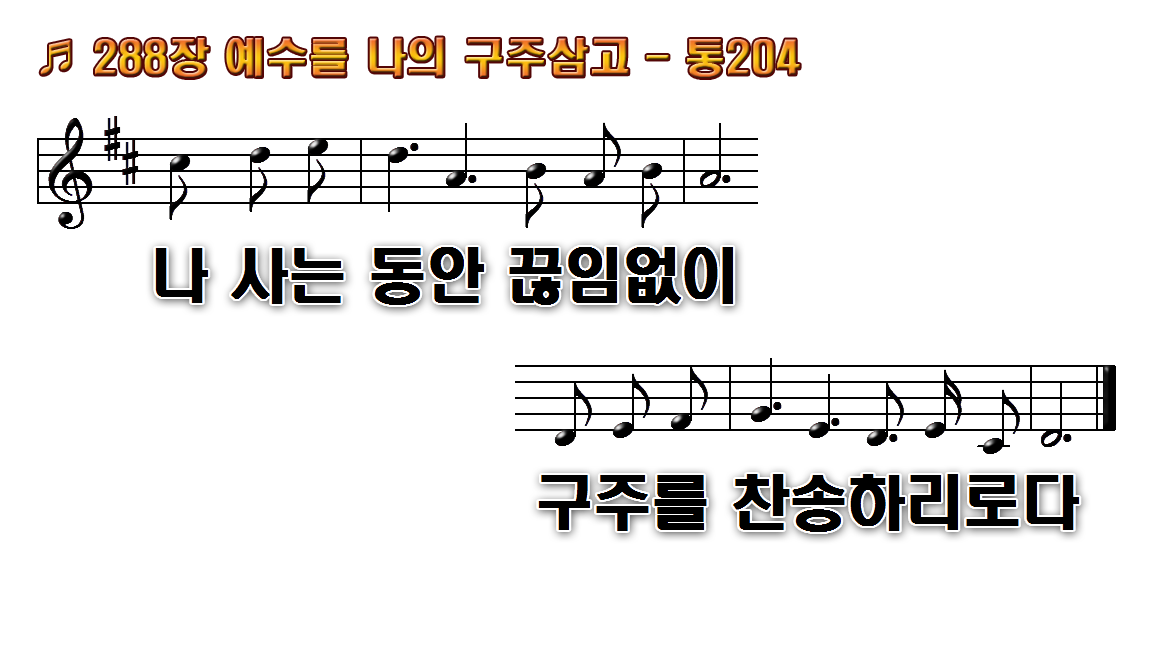 1.예수를 나의 구주 삼고 성령과
2.온전히 주께 맡긴 내 영
3.주 안에 기쁨 누림으로 마음의
후.이것이 나의 간증이요
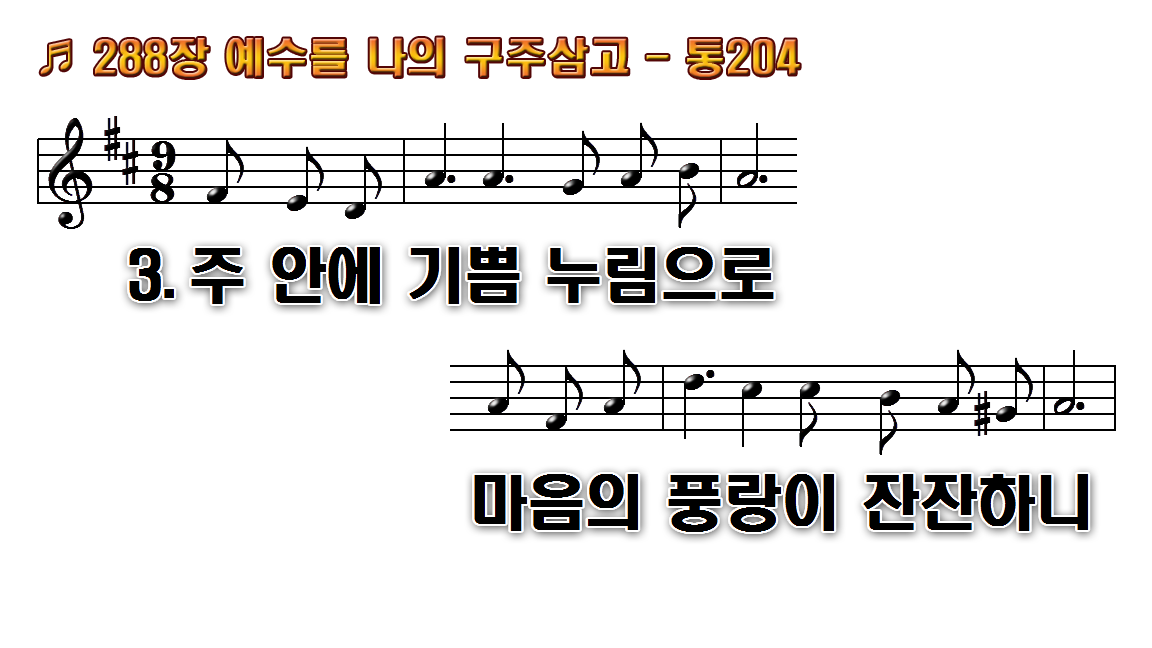 1.예수를 나의 구주 삼고 성령과
2.온전히 주께 맡긴 내 영
3.주 안에 기쁨 누림으로 마음의
후.이것이 나의 간증이요
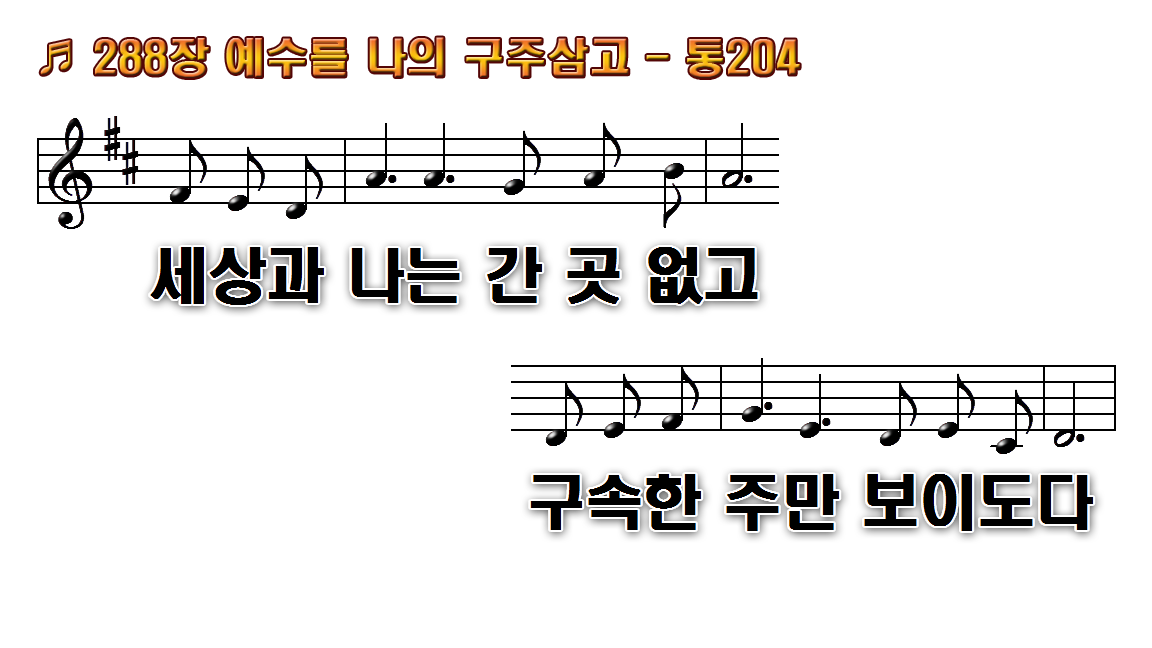 1.예수를 나의 구주 삼고 성령과
2.온전히 주께 맡긴 내 영
3.주 안에 기쁨 누림으로 마음의
후.이것이 나의 간증이요
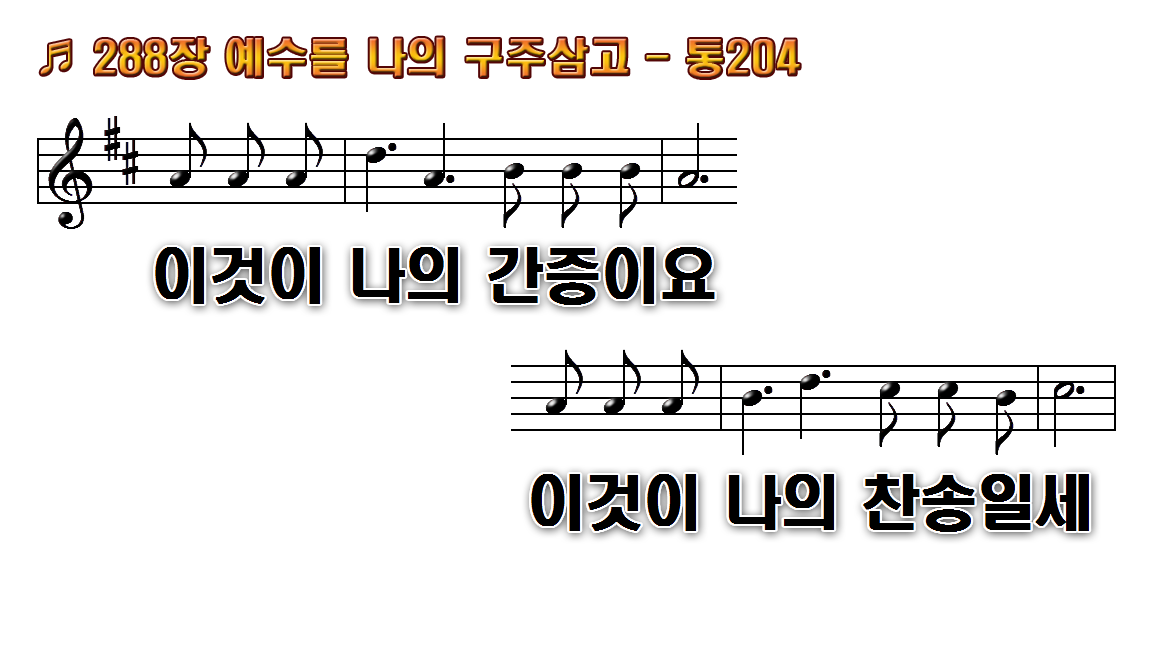 1.예수를 나의 구주 삼고 성령과
2.온전히 주께 맡긴 내 영
3.주 안에 기쁨 누림으로 마음의
후.이것이 나의 간증이요
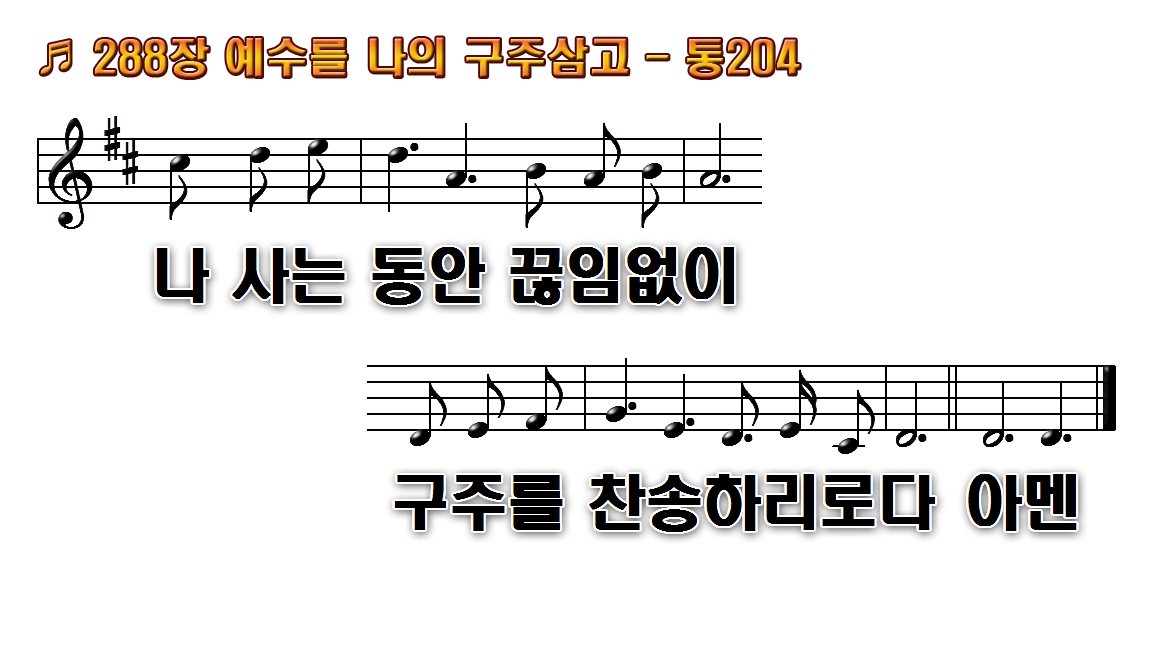 1.예수를 나의 구주 삼고 성령과
2.온전히 주께 맡긴 내 영
3.주 안에 기쁨 누림으로 마음의
후.이것이 나의 간증이요